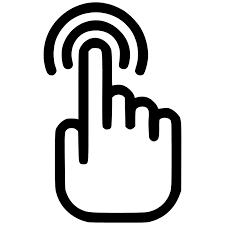 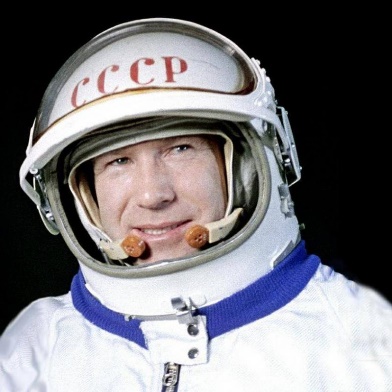 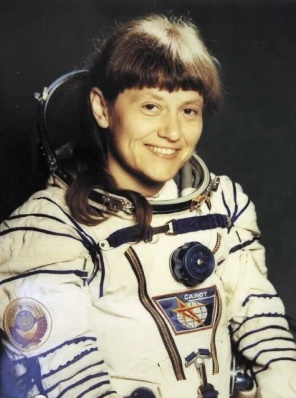 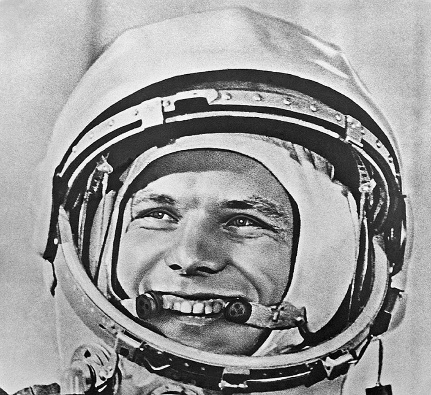 Гагарин Ю.А.
Леонов А.А.
Савицкая С.Е.
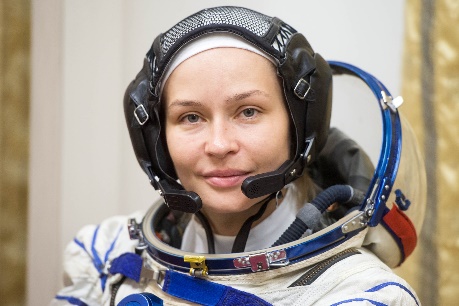 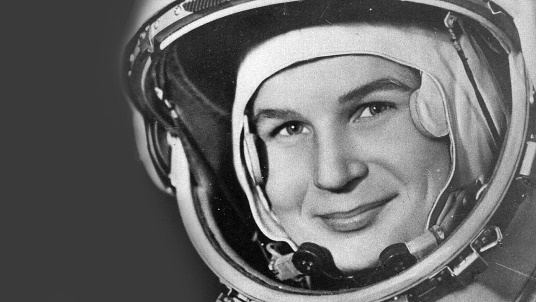 Пересильд Ю.С.
Терешкова В.В.